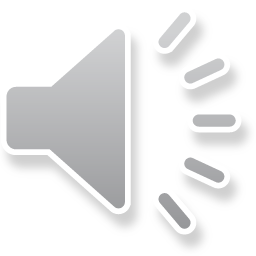 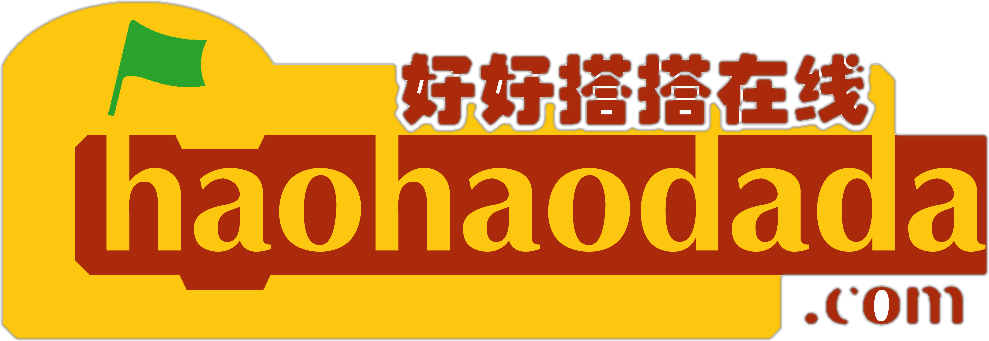 创客教育
系列课程
好搭Bit
(基于Mind+)
好好搭搭在线
板载指南针传感器
好好搭搭在线
01
02
03
基础知识
指令学习
目 录
程序代码
1
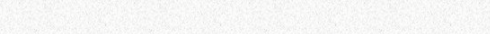 基础知识
罗盘也叫做指南针、司南，是中国古代四大发明之一。它能够利用地球磁场来指示方向，在航海中的应用非常广泛，可以说哥伦布到达美洲大陆、麦哲伦环球航行成功都离不开罗盘的帮助。传统的罗盘相对都比较大。随着电子技术的发展，使用磁阻传感器可以生产出非常小巧的电子罗盘，好搭Bit内部的电路板上就集成了一块电子罗盘芯片，使得好搭Bit也具有识别方向的功能。
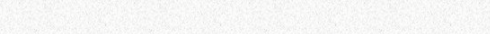 2
指令学习
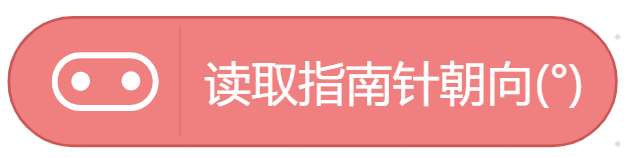 使用这个指令可以读取板载电子罗盘的角度值。所读取数值的范围是（0-360），使用了指南针功能后，需要通过旋转好搭Bit，点亮点阵屏上LED灯的方式，校准指南针。
将好搭Bit正面向上摆放，所读取的角度值和方向之间的关系是：
“0”度—正北方
“90”度—正东方
“180”度—正南方
“270”度—正西方
3
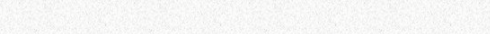 程序代码
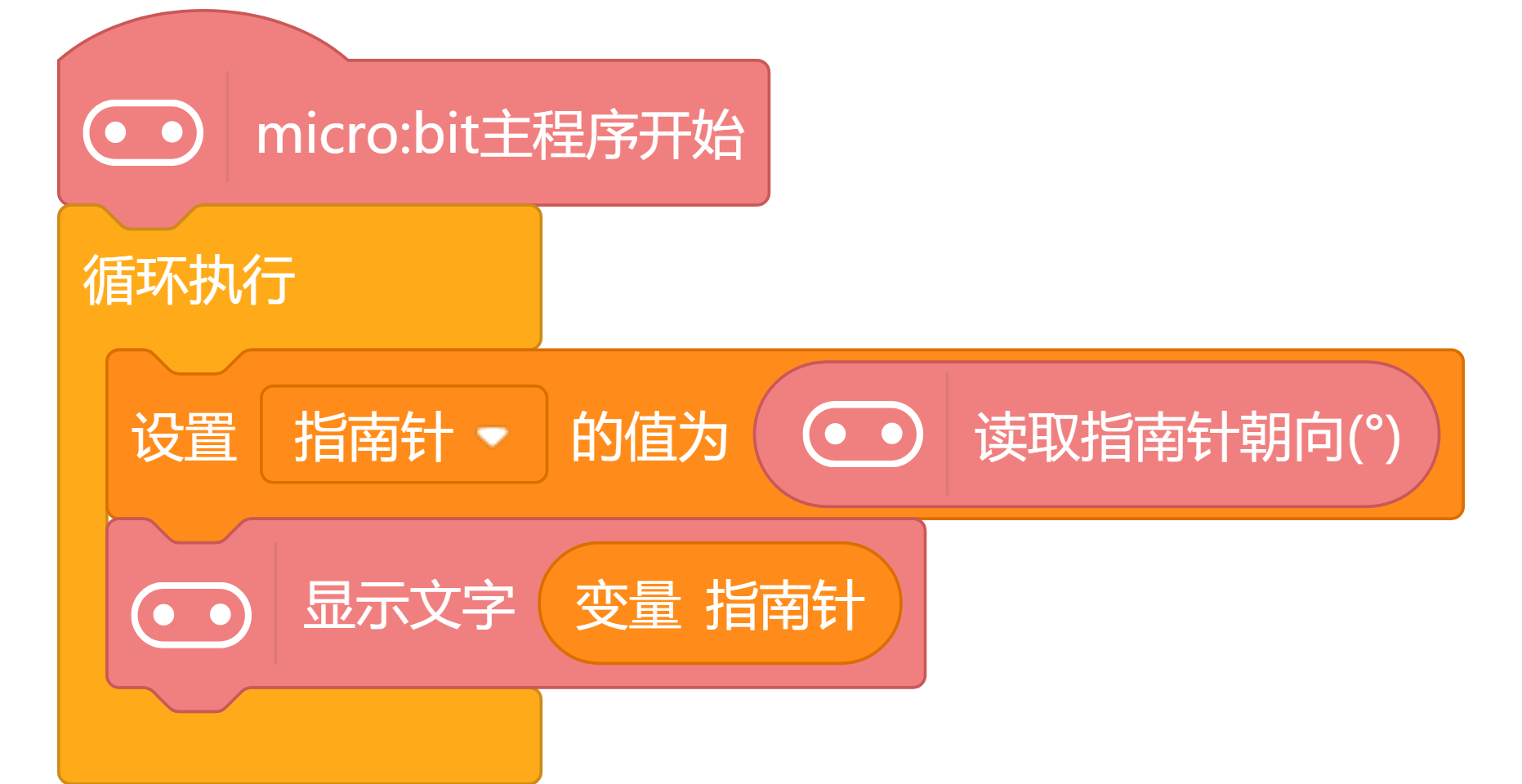 点阵屏显示角度
3
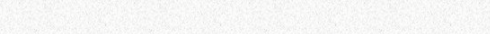 程序代码
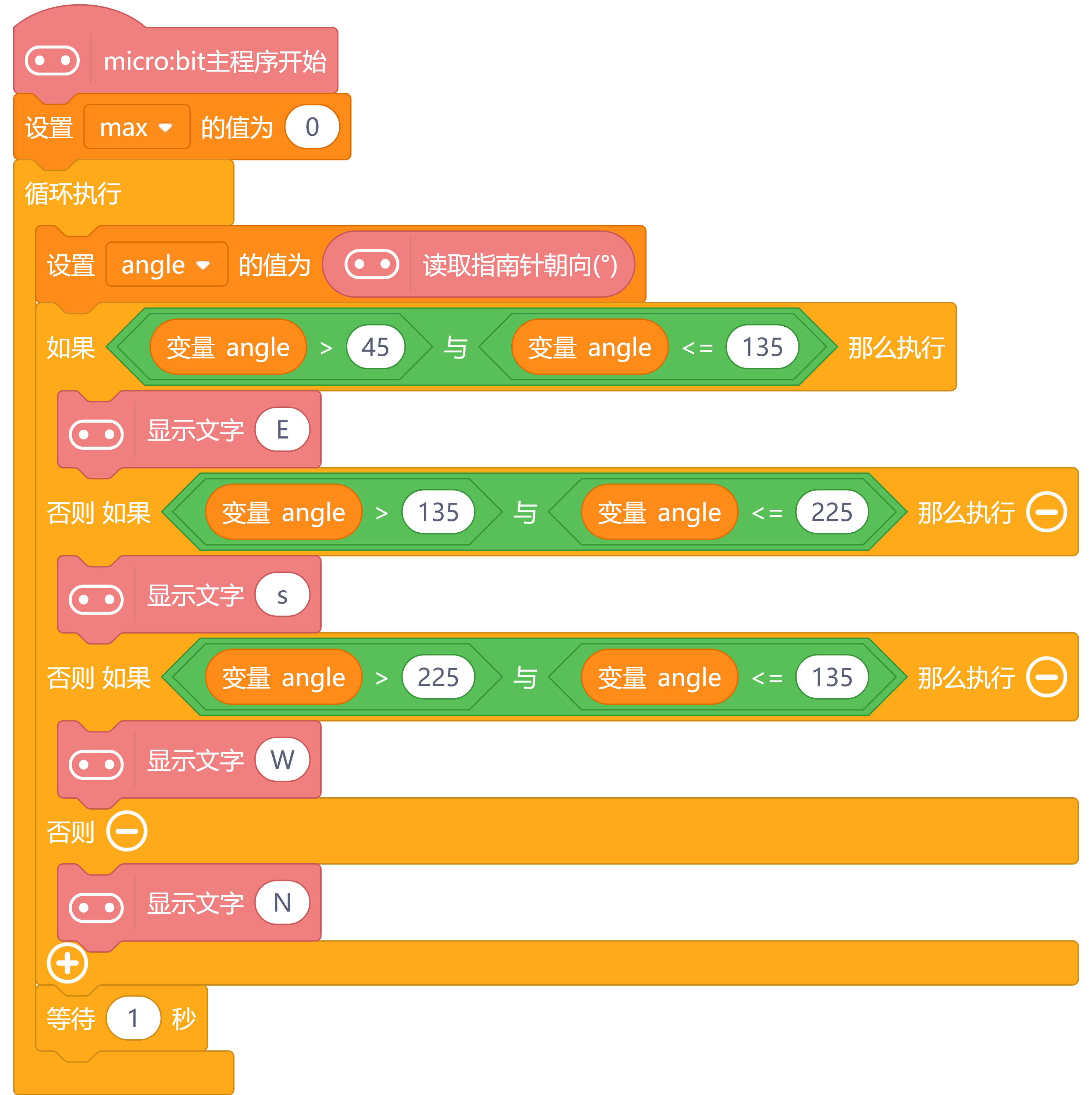 点阵屏显示方向
谢谢观看！
好好搭搭在线